Planning learning, teaching and assessment  using the NAR flowchart.
[Speaker Notes: ‘Assessment practice will follow and reinforce the curriculum and promote high quality learning and teaching approaches. Assessment of children’s and young people’s progress and achievement during their broad general education to the end of S3 will be based on teachers’ assessment of their knowledge and understanding, skills, attributes and capabilities, as described in the experiences and outcomes across the curriculum.’
   (Building the Curriculum 5: A Framework for  Assessment, p. 8)]
The NAR flowchart = the moderation cycle
Planning the learning
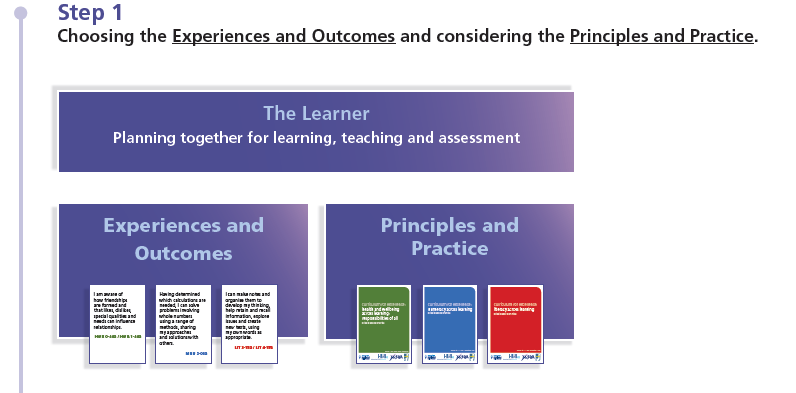 Which Es and Os will be the focus of the learning?  Identify a theme and pertinent Es and Os.

Planned learning may touch on several curriculum areas but focus the selection of Es and Os on the learning you plan to assess.
Remember, the principles and practice documents will outline the broad features of assessment for a curricular area and for the ‘responsibility of all’ areas of the curriculum.
Planning the learning contd
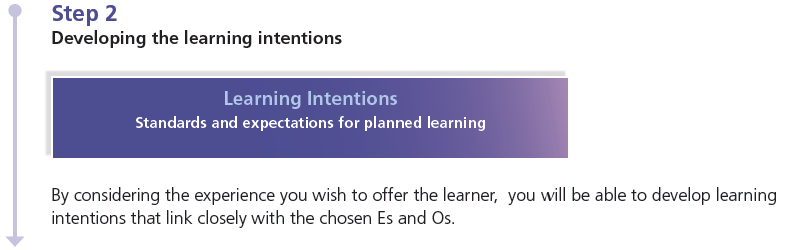 Look at the selected Es and Os and consider the learning opportunities in each.

Determine the learning intentions, keeping in mind the assessment evidence you plan to gather.

Plan for differentiation within the level.
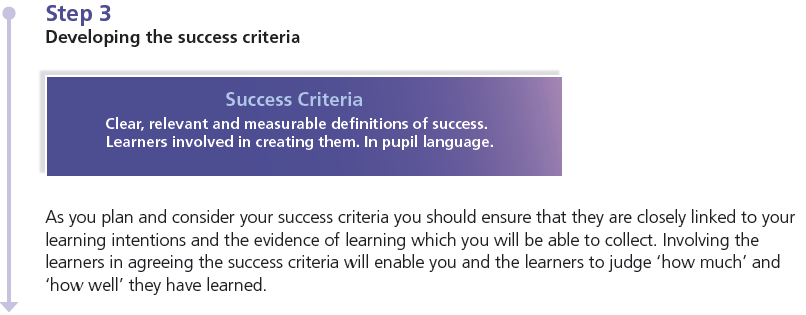 What do I already know?
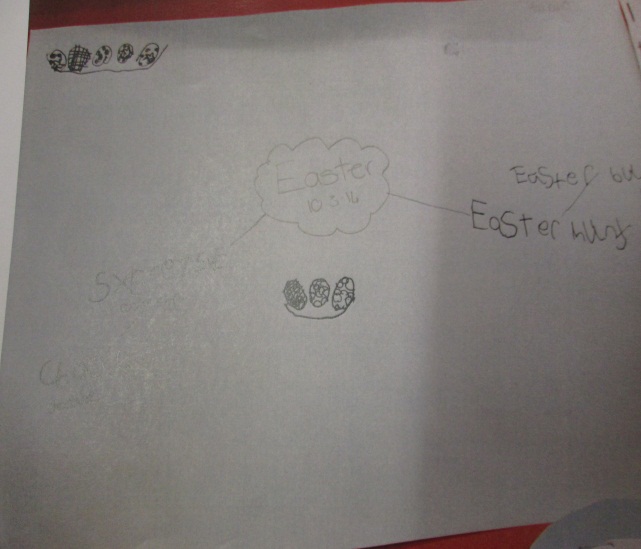 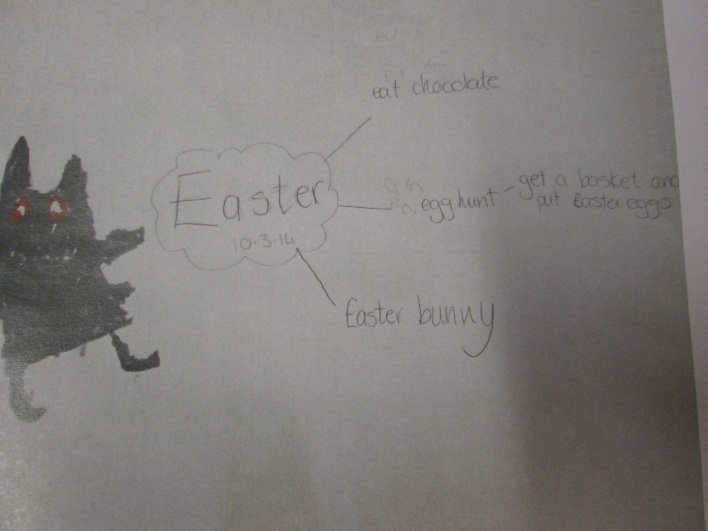 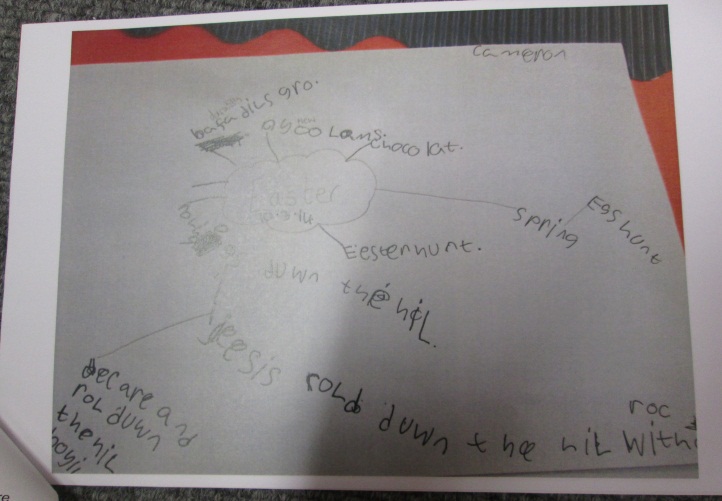 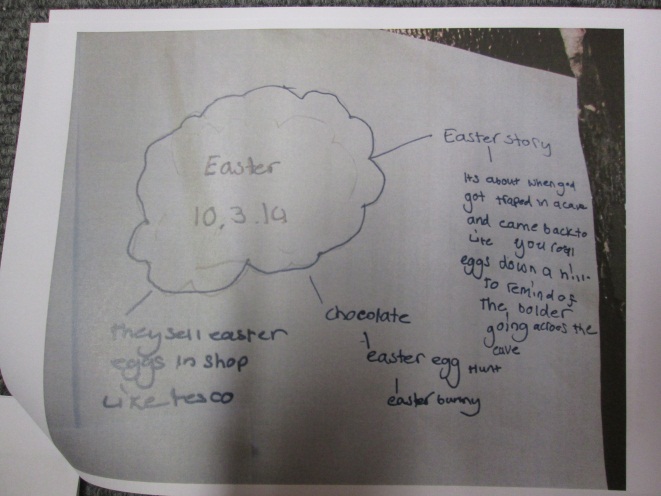 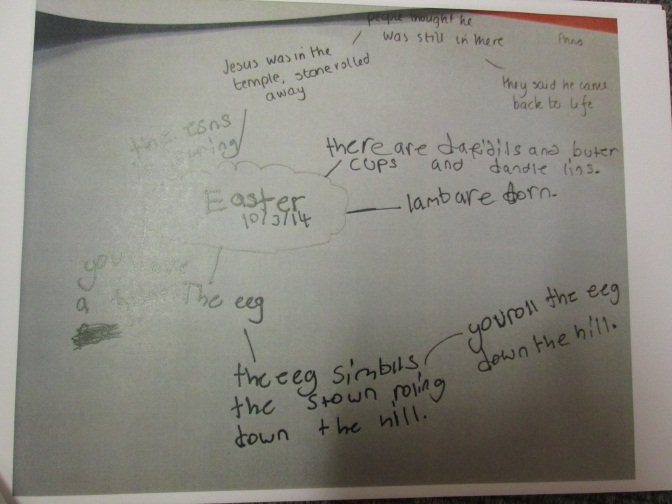 [Speaker Notes: At the start of a topic, the pupils are asked to complete a mindmap where they write down everything they already know about that topic.  From this I can then see the starting point for each pupil and how they can be grouped.  This means pupils are being grouped by ability and not by class- this is so that all pupils are working at a level appropriate to them, to ensure progress and challenge.]
What is a learning intention?
What learners should know, understand or be able to do by the end of a learning experience. 

The focus should be on what is to be learned


What makes a good Learning Intention?
set the learning intention in context
keep it focused
use language the pupils will understand
use words associated with learning
Why are learning intentions important?
Learners will be more focused and actively engaged in their own learning. 

Sharing the learning intention makes it easier to give quality feedback specifically on what has been learned.
The first ‘active’ element of formative assessment in the classroom is the sharing of learning intentions with children…     Without the learning intention, children are merely victims of the teacher’s whim.Unlocking Formative Assessment Shirley Clarke, 2001
Over to you . . .
Looking at the learning intentions for this training, create your own success criteria.
What are success criteria?
Success criteria are suggested ways to achieve the learning intention. As you plan and consider your success criteria you should ensure that they are directly linked to your learning intentions and the evidence of learning which you will be aiming to collect.

Children should be co-constructing success criteria from early level onwards.
Guiding Questions to help…
What can you do to show me that you have learnt this?
What could we make?
What can you do to show me that you played a role?
How will we know if our __________ has been a success?
What roles are required for a successful ___________?
What skills would a person require to fill each of these roles?
How will you know that you have been successful as an individual and as part of a group?
How will we measure our success?
What evidence might you gather to show me that you were successful?
How will you record your evidence?
How will you tell your parents about our project and show them that you were successful in your role?
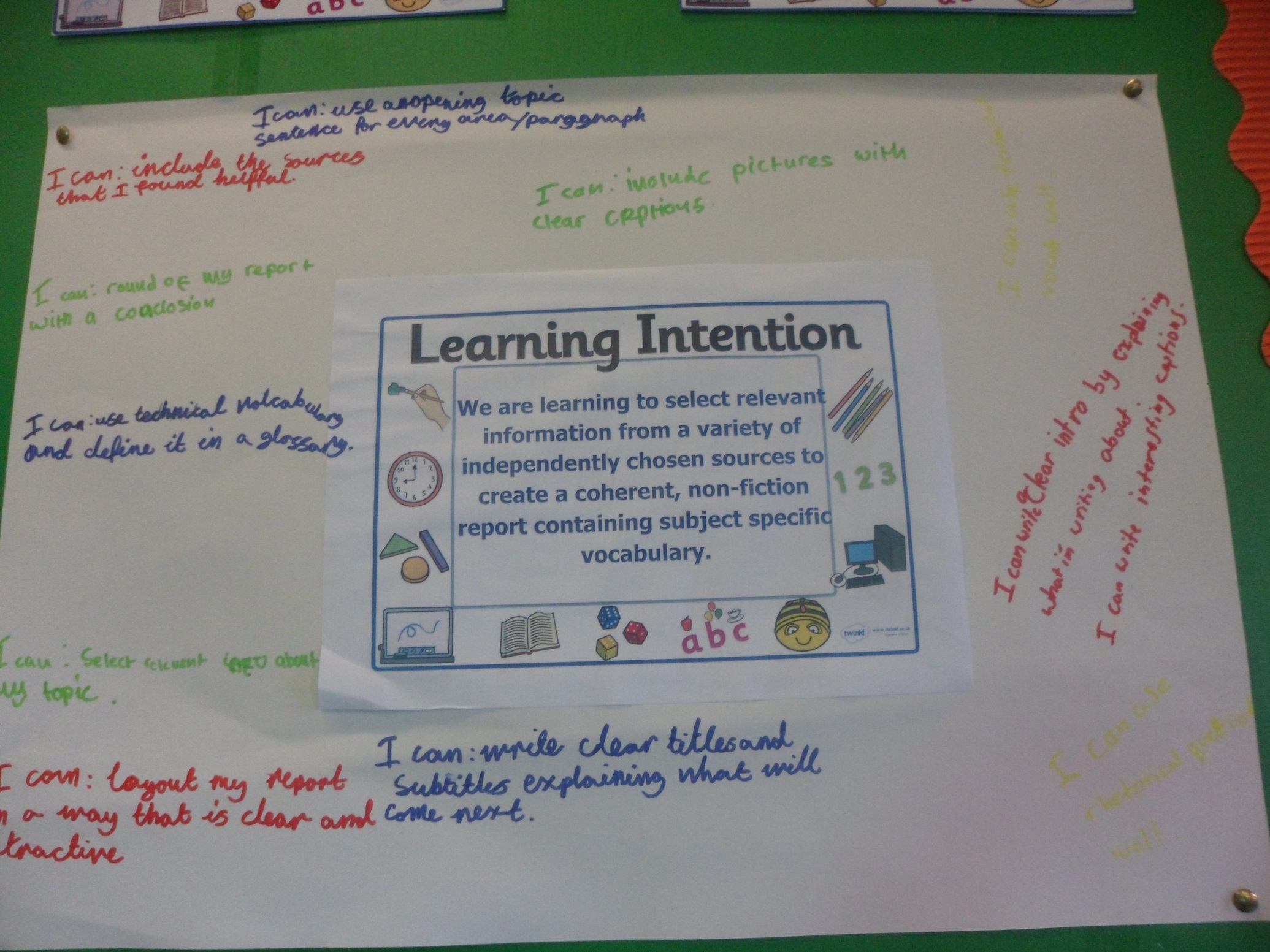 Planning the learning experiences
Plan learning experiences which match the learning intentions and provide breadth, challenge and application of learning.

Consider the different needs in the classroom and the best tasks / activities to motivate and engage learners.

Will the learning experiences give learners the opportunity to develop and demonstrate their knowledge, understanding, skills, attributes and capabilities?

Reflect the 7 design principles.
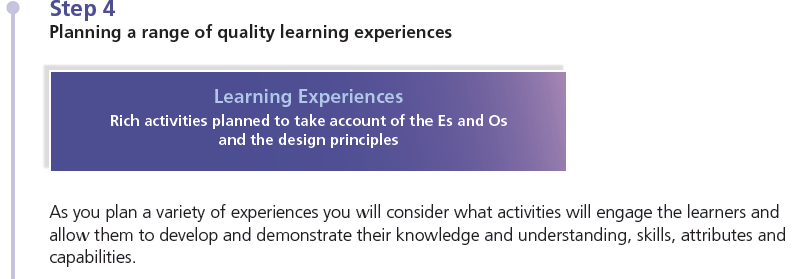 The principles of design
Challenge
Enjoyment
Breadth
Depth
Progression
Personalisation
Choice
Relevance
“Buzzwords”
How many examples of good practice have you heard about over the years?! 
List as many as you can in 1 minute

http://www.online-stopwatch.com/countdown-timer/
[Speaker Notes: From building the Success Criteria with the pupils, I then look at what Learning Experiences I am going to provide that will ensure the pupils have opportunities to meet the criteria.  Again this ensures differentiation and that all pupils are working on experiences suitable to their ability.]
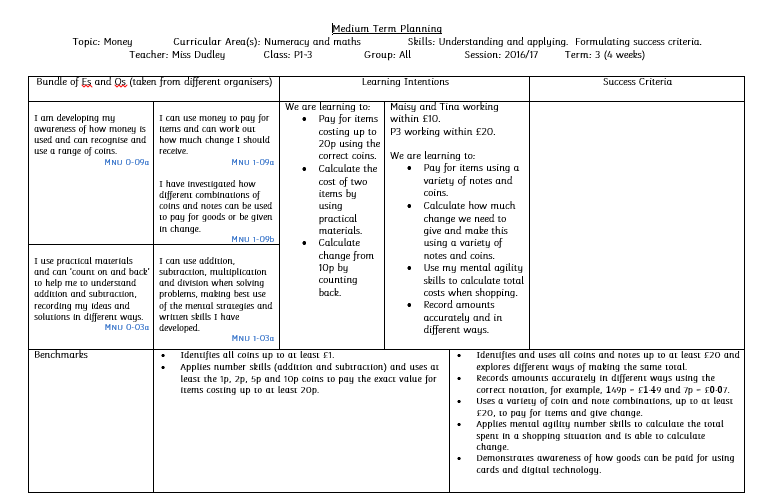 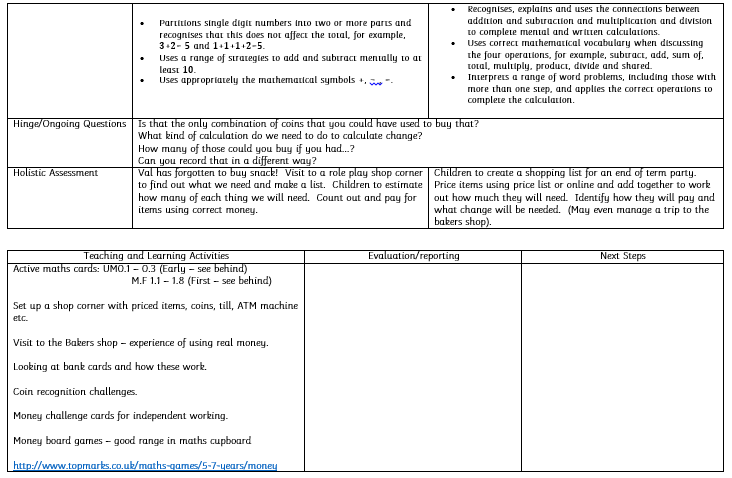 Planning assessment evidence
Consider the evidence you want to gather to best exemplify the learning that has taken place in relation to the agreed success criteria. 

Plan to gather a range of evidence as appropriate to the learning and the learner.

A range of evidence allows for a more holistic judgement to be made.
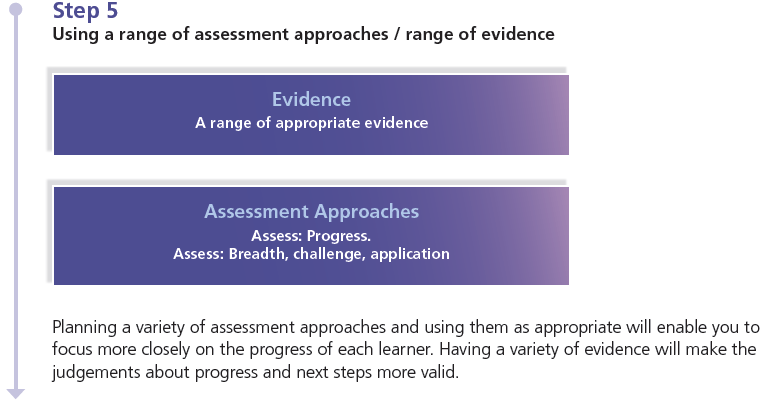 Sources of Evidence
Observations of learners carrying out tasks and activities, including practical investigations, performances, oral presentations and discussions
Records (oral, written, audio-visual) created by children and young people which may include self assessment and/or peer assessment or may be assessed by the teacher
Information obtained through questioning in high quality interactions and dialogue
Written responses
A product, for example, a piece of artwork, a report or a project
Accounts provided by others
Planning assessment approaches
Having decided what evidence you want to gather, consider what assessment approaches would best allow you to do this.

Using a range of assessment approaches allows a clearer picture to emerge about each learner.

Ensure assessment approaches meet the needs of all learners – must consider breadth, challenge and application.
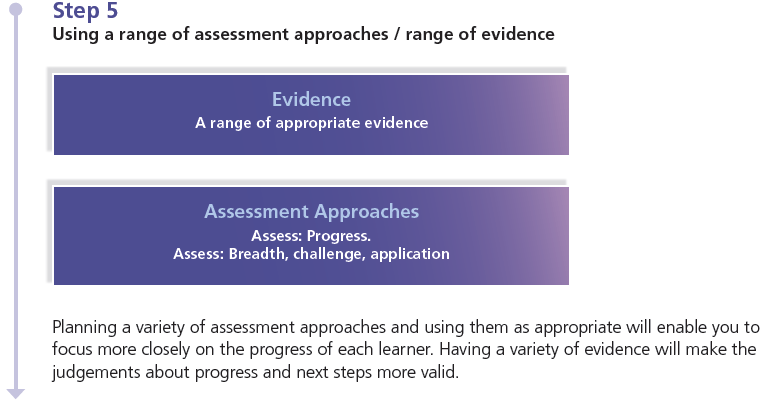 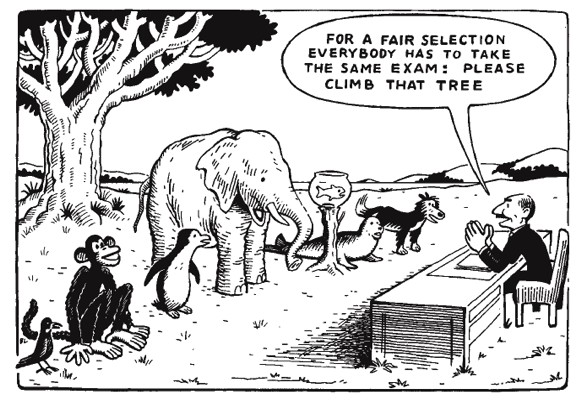 Holistic assessment tasks
Demonstrate breadth of learning 
Require the learner to draw on a range of learning from a number of Es and Os across different organisers 
Demonstrate challenge 
Promote higher order thinking skills-analyse, evaluate & create 
Demonstrate application of learning in new and unfamiliar situations 
Come from one of the four contexts of learning 
Tackling bureaucracy – reducing the time for assessment as focusing on bundles of Es and Os
Evaluation, feedback and next steps
Did the learning and assessment approaches give learners the opportunity to develop and demonstrate their knowledge, understanding, skills, capabilities and attributes?

What does the assessment evidence tell you about each learner?

Consider each learner’s progress and share feedback linking learning back to agreed learning intentions and success criteria

What are the next steps?
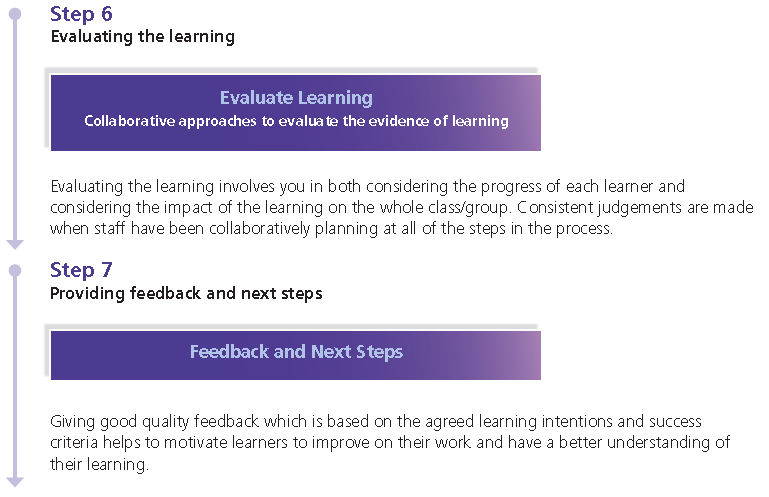 Evaluation and Feedback
Valid/reliable judgements are made when staff have been collaboratively planning at all of the steps in the process.
When learners reflect on their own learning, they come to understand what they have achieved, what they can do to improve and how to go about it.
Learners will need help and careful monitoring in the initial stages of introducing self assessment as it can prove difficult for some young people. They need to be trained, supported and encouraged to develop these skills.
Reporting on progress
Has the learning experience been shared and understood by learners, parents and others?

What is the best approach to reporting in your context for your learners, parents and others?
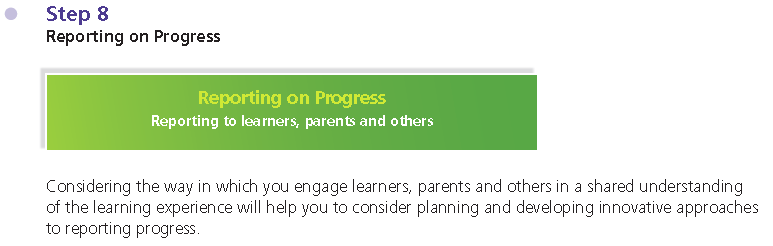 Reporting on Progress
Must be regular!
Child’s voice/teacher’s voice and opportunity for the parent voice
Reflect on learning that has taken place – successes/setbacks
Plan next steps together
KU, skills, attributes and capabilities – 4 contexts
Learning Logs
Learning overviews
End of year reports
Profiles
NAR Planning Display
[Speaker Notes: NAR Flowchart Planning Displays do not need to be done all the time.  However they are good for reviewing and discussing with the children what they have been learning, especially for younger pupils.]
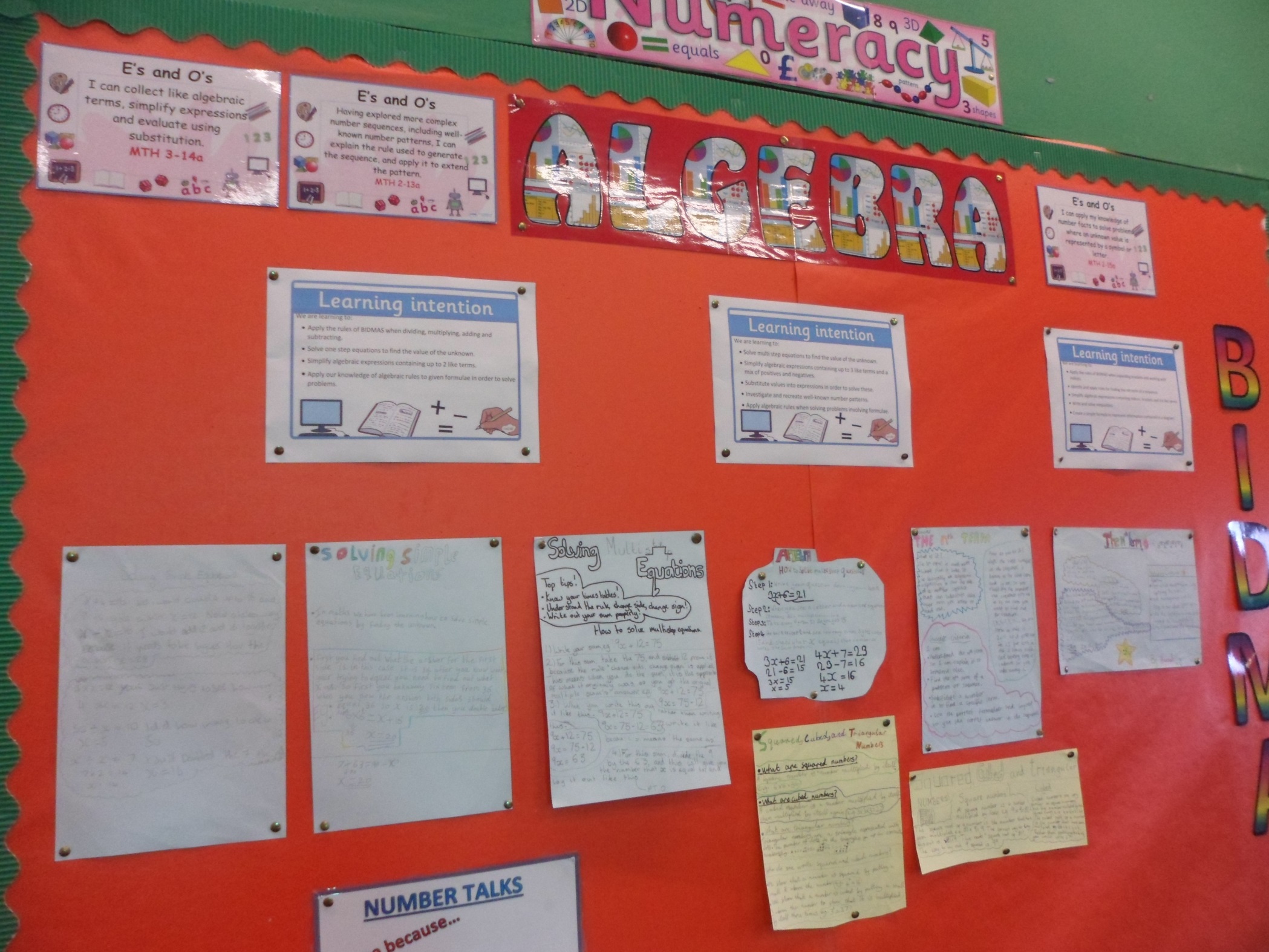 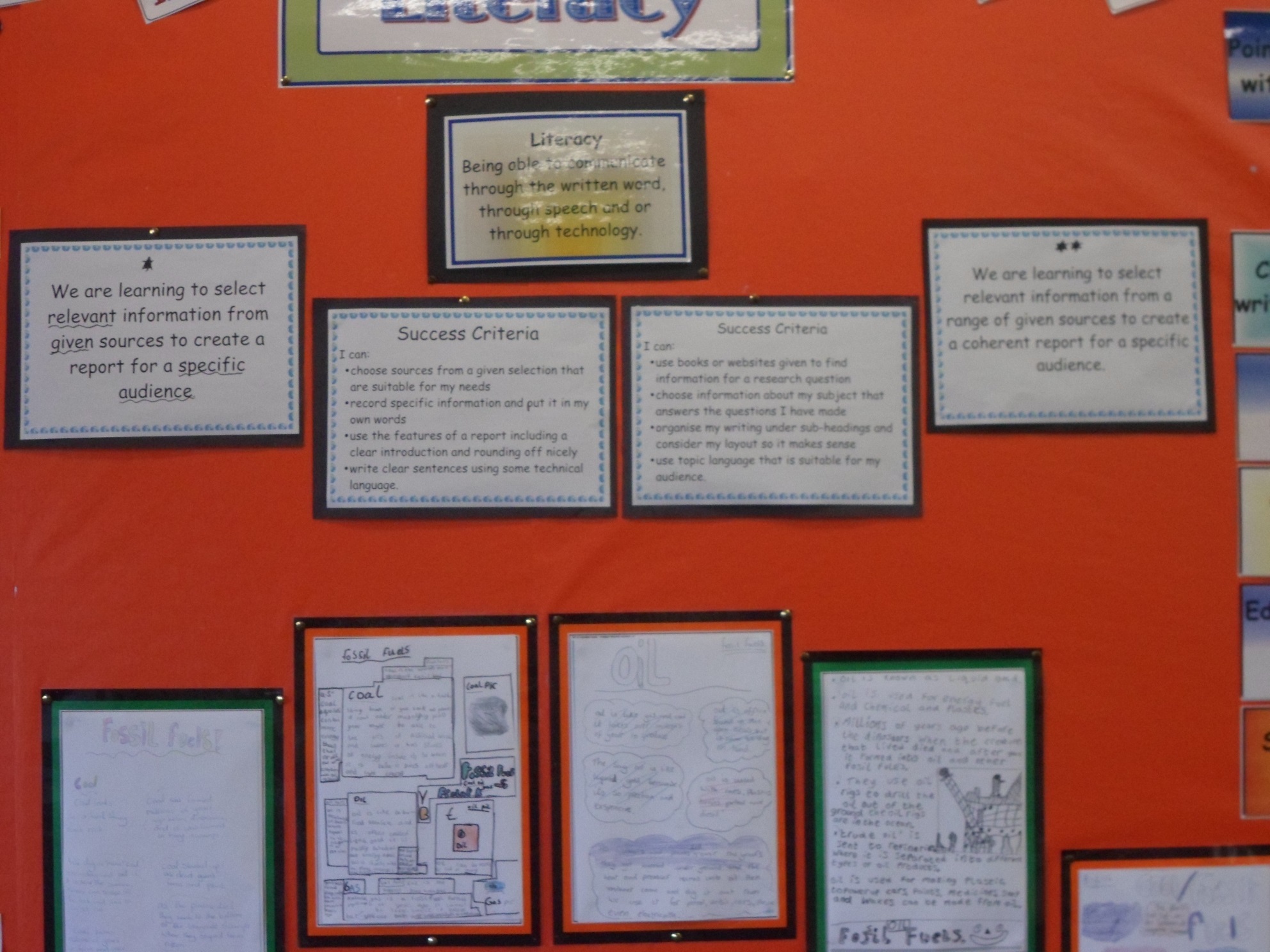 `
Question to consider in your groups:
How could you gather evidence for numeracy/literacy across the four contexts of learning?